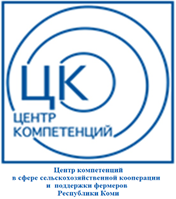 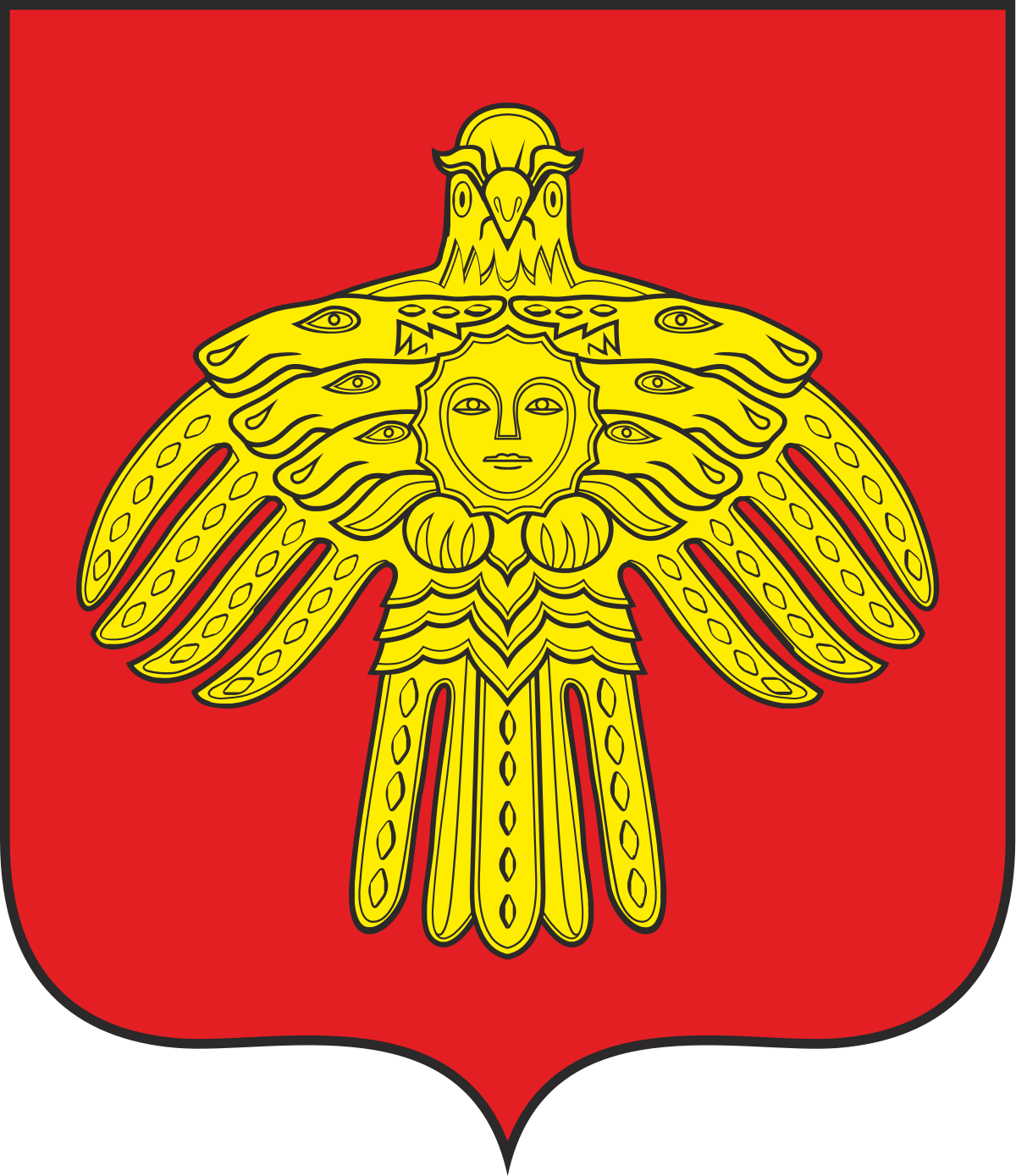 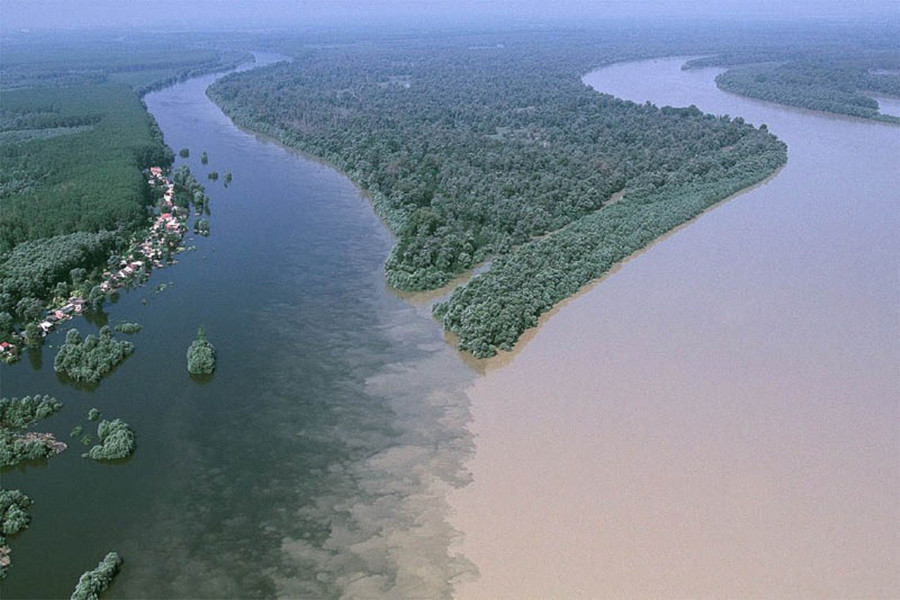 Реорганизация, ликвидация кооператива
Методические материалы для руководителей и специалистов СПоК
2020 г
(Мероприятие реализуется при поддержке Министерства сельского хозяйства и потребительского рынка Республики Коми, Государственного казенного учреждения Республики Коми «Центр государственной поддержки агропромышленного комплекса и рыбного хозяйства Республики Коми» в рамках национального проекта «Малый бизнес и поддержка индивидуальной предпринимательской инициативы)
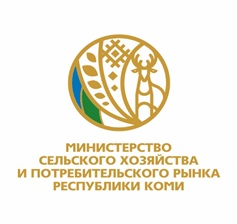 События, меняющие статус кооператива
Реорганизация:
Присоединение,
Объединение,
Разделение,
Выделение,
Преобразование (для производственного: в хозяйственное общество, товарищество; для потребительского: в общественную организацию, ассоциацию (союз), автономную некоммерческую организацию или фонд)
Ликвидация (в т.ч. в ходе банкротства)
I. Реорганизация на примере присоединения
Решение о присоединении принимается общими собраниями обоих кооперативов
Согласно ч. 1 ст. 41 193-ФЗ общие собрания принимают решения:
О реорганизации в форме присоединения,
О конвертации паёв участников реорганизуемых кооперативов,
Об утверждении передаточного акта.
Общие собрания созываются по правилам ст.ст. 21-22, однако правления должны направить членам и ассоциированным членам
По общим требованиям гражданского законодательства потребуется также составит и утвердить передаточный акт
Специфические элементы проекта решения общего собрания
Решение о том, какой кооператив продолжает деятельность, а какой – прекращает,
Информация о способах участия – констатация того, что продолжающий деятельность кооператив является кредитным, а его члены получают в нём займы,
Информация о правилах пересчёта стоимости паёв присоединяемого кооператива в стоимость паёв в присоединяющем кооперативе
Передаточный акт (ст. 59 ГК РФ)
Утверждается членами обоих кооперативов однократно (при принятии решения о реорганизации),
Содержит положения о правопреемстве по всем обязательствам реорганизованного юридического лица в отношении всех его кредиторов и должников,
Может быть затребован регистрирующим органом на втором этапе государственной регистрации (в силу нормы частей 2 и 3 ст. 59).
Рекомендации по составлению передаточного акта (форма не предусмотрена)
Отразить суммы остатков по счетам,
Отразить перечень передаваемых подтверждающих документов,
Отдельно отразить перечень документов, не связанных напрямую с ведением учёта (протоколы органов управления, трудовые документы уволенных сотрудников и т.д.)
Перечень приложений к передаточному акту утверждён п. 4 Приказа Минфина РФ от 20.05.2003 г. № 44н
Общая последовательность регистрационных действий
Уведомление ИФНС о начале процедуры реорганизации
Публикация сведений в «Вестнике государственной регистрации»
Возможна только после внесения записи в ЕГРЮЛ,
Совершается дважды с интервалом в один месяц,
Совершается одним СПКК (по тому же правилу, что и выбор заявителя),
Заявка на публикацию: https://www.vestnik-gosreg.ru/
Второй этап подачи документов в ИФНС
Форма Р16003 «Заявление о внесении записи о прекращении деятельности присоединенного юридического лица»
Подаётся после второй публикации в «Вестнике государственной регистрации»,
Содержит сведения о записях о начале реорганизации в отношении обоих СПКК и об обеих публикациях,
Состоит из информационного листа и сведений о заявителе
Завершение процедуры присоединения
Реорганизация юридического лица в форме присоединения с момента внесения в единый государственный реестр юридических лиц записи о прекращении деятельности последнего из присоединенных юридических лиц считается завершенной.
(Федеральный закон № 129-ФЗ, ст. 16, ч. 5)
II. Ликвидация кооператива
Последовательность шагов по ликвидации кооператива (не менее 3 месяцев)
Проведение не менее чем 3 общих собраний членов кооператива;
Нотариальное удостоверение 3 заявлений;
Публикация одного сообщения в «Вестнике государственной регистрации»;
Троекратная подача документов в ИФНС;
Cдача двух ликвидационных балансов
Важно:
Нельзя ликвидировать организацию, если за ней числится непогашенная задолженность (перед бюджетом, по исполнительным производствам, штрафы и т.д.), ликвидация организации «с долгами» возможна в соответствии с Федеральным законом «О несостоятельности (банкротстве)»;
Арбитражный суд может отказать в возбуждении производства по делу о банкротстве ликвидируемого должника, если имущество организации будет недостаточным для покрытия расходов на производство по делу о банкротстве.
Этап I. Принятие решения о ликвидации
Проведение общего Собрания
Что необходимо
Собрание проводится в соответствии с Федеральным законом «О сельскохозяйственной кооперации» и уставом кооператива;
Обычно ликвидатором выбирается председатель кооперативе, на этапе ликвидации он является единоличным исполнительным органом
Длительность: 30 дней (с учётом времени на уведомление членов);
Содержание: проведение общего собрания, которое решит вопросы «О ликвидации кооператива» и «О назначении ликвидатора»;
Результат: протокол общего собрания.
Этап II. Формирование уведомления о начале процедуры ликвидации
Первое посещение нотариуса
Что необходимо ликвидатору
Иметь при себе 2 экземпляра протокола общего собрания;
Иметь при себе комплект правоустанавливающих документов кооператива;
Иметь средства на уплату нотариального сбора.
Время от предыдущего этапа: отсутствует (можно в день собрания).
Содержание: визит ликвидатора к нотариусу (проект заявления предварительно показать в ИФНС);
Результат: удостоверенное заявление по форме Р15001 (первое из двух).
Этап III. Подача в ифнс уведомления о начале процедуры ликвидации кооператива
Посещение ифнс
Что необходимо ликвидатору
Иметь при себе 2 экземпляра протокола общего собрания;
Иметь при себе комплект правоустанавливающих документов кооператива;
Иметь при себе нотариальное заявление Р15001, полученное на предыдущем этапе.
Время от предыдущего этапа: отсутствует (можно сразу от нотариуса);
Содержание: подача в ИФНС нотариального заявления по форме Р15001 и протокола общего собрания, принявшего решение о ликвидации;
Результат: расписка ИФНС
Этап IV. Получение в ифнс листа записи о начале процедуры ликвидации кооператива
Посещение ифнс
Что необходимо ликвидатору
Документы, удостоверяющие личность.
Время от предыдущего этапа: одна неделя (5 рабочих дней);
Содержание: получение в ИФНС листа записи о начале ликвидации кооператива;
Результат: лист записи о начале ликвидации кооператива
Этап V. Публикация сообщения о ликвидации кооператива
Посещение «вестника государственной регистрации»
Что необходимо ликвидатору
Иметь при себе протокол общего собрания;
Иметь при себе комплект правоустанавливающих документов кооператива;
Иметь 2 экземпляра сопроводительного письма;
Иметь 2 экземпляра бланка-заявки;
Иметь средства на оплату публикации.
Время от предыдущего этапа: отсутствует (начать можно в день получения в ИФНС листа записи);
Процесс публикации растягивается на 2-3 недели;
Результат – публикация в «Вестнике» (в т.ч. в интернет-версии)
Подэтапы публикации сообщения в «вестнике государственной регистрации»
Зайти на сайт http://www.vestnik-gosreg.ru/
Зарегистрировать личный кабинет.
Перейти по ссылке - Публикации сообщений в журнале "Вестник государственной регистрации" о существенных фактах.
В открывшемся окне заполняем форму заявки, следуя подсказке сервиса «Выберите тип сообщения - Сообщение о ликвидации ЮЛ».